PREZENTACIJA  SELA
OKRUGLI VRH
Županija - Međimurska županijaOpćina/GradSveti Juraj na BreguNajbliži (veći) grad Čakovec        Površina3,28 km.       Zemljopisne koordinate 46°26′02″N 16°22′08″EKoordinate: 46°26′02″N 16°22′08″EStanovništvo        (2001.) - Ukupno 396 stanovnika  - Gustoća120,73 st./km² - Broj domaćinstava-140  Pošta - 40311 LopatinecPozivni broj :+385(0)40Autooznaka : ČK
Pozicija na karti.
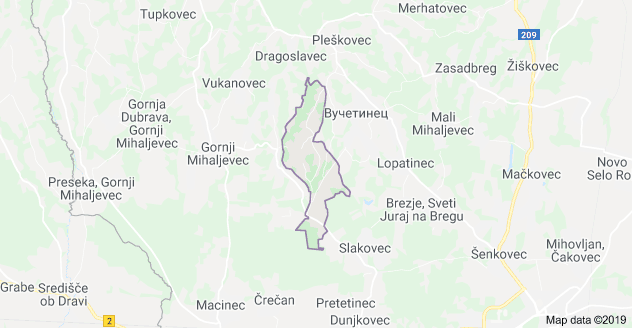 Okrugli vrh
Opis
Okrugli vrh nekad Mađarski Kerekegy.
On je malo mjesto u općini Sveti Juraj na bregu.
Smješten je u gornjem Međimurju.
Površina je 3,28km.Ima 396 stanovnika,i 140 domačinstva.
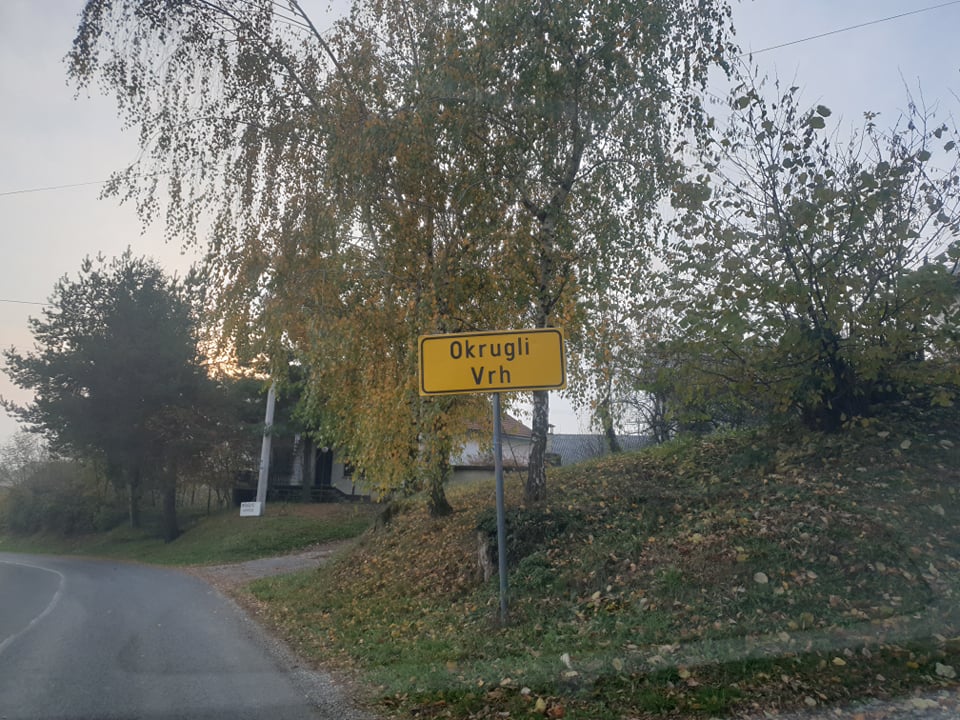 U Okruglom vrhu danas ima puno manje stanovnika nego nekad,mlađi ljudi se sele u veća mjesta,tako da većinu čine stariji ljudi koji se i dalje bave poljoprivredom,stočarstvom i vinogradarstvom ...
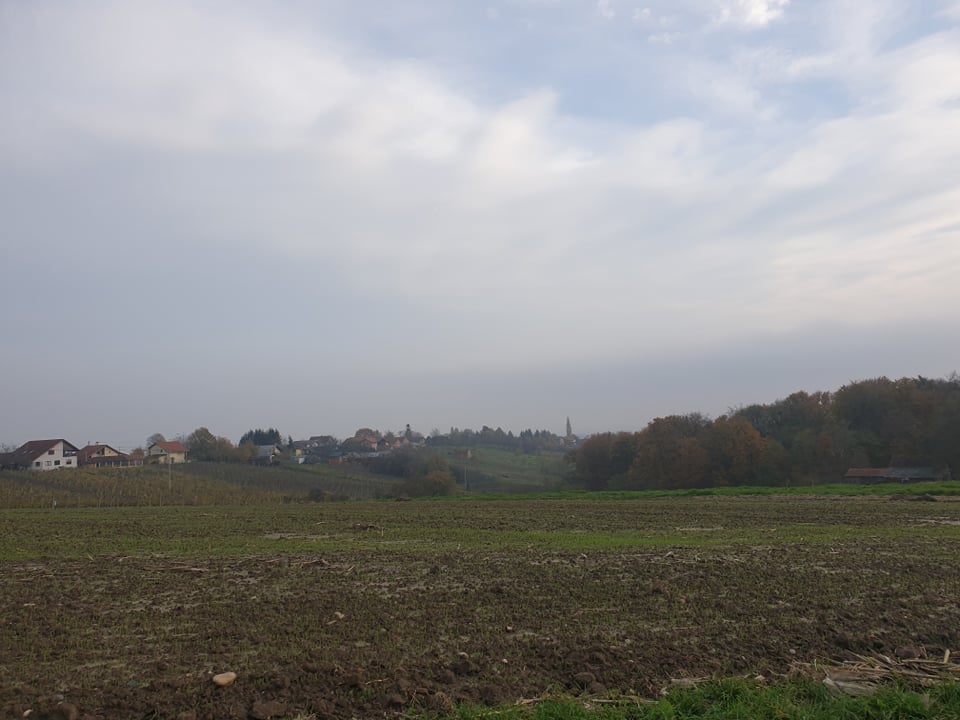 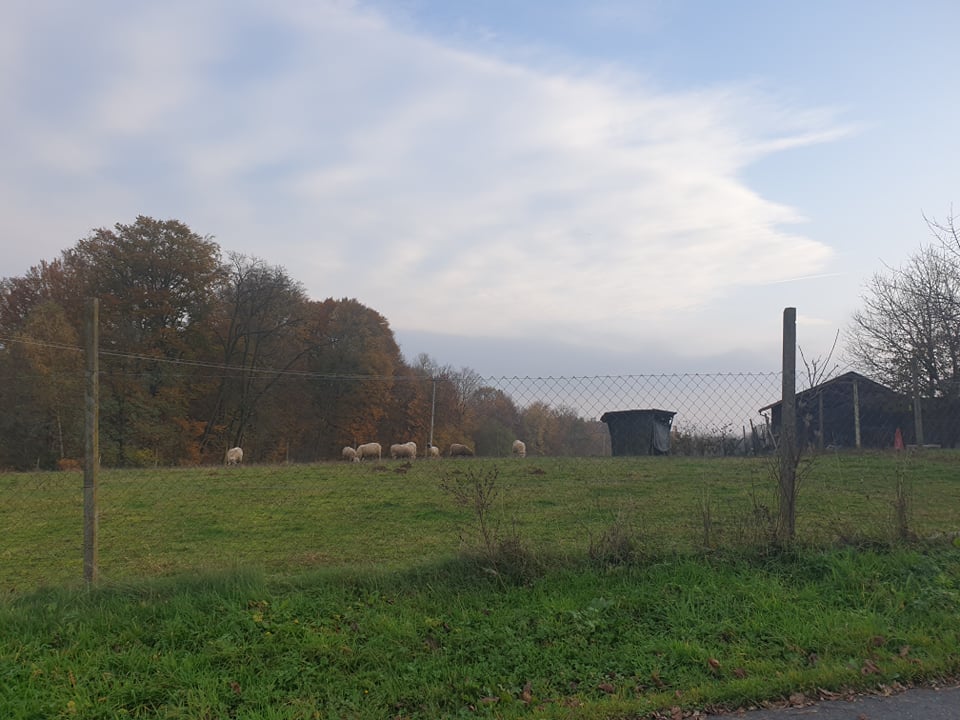 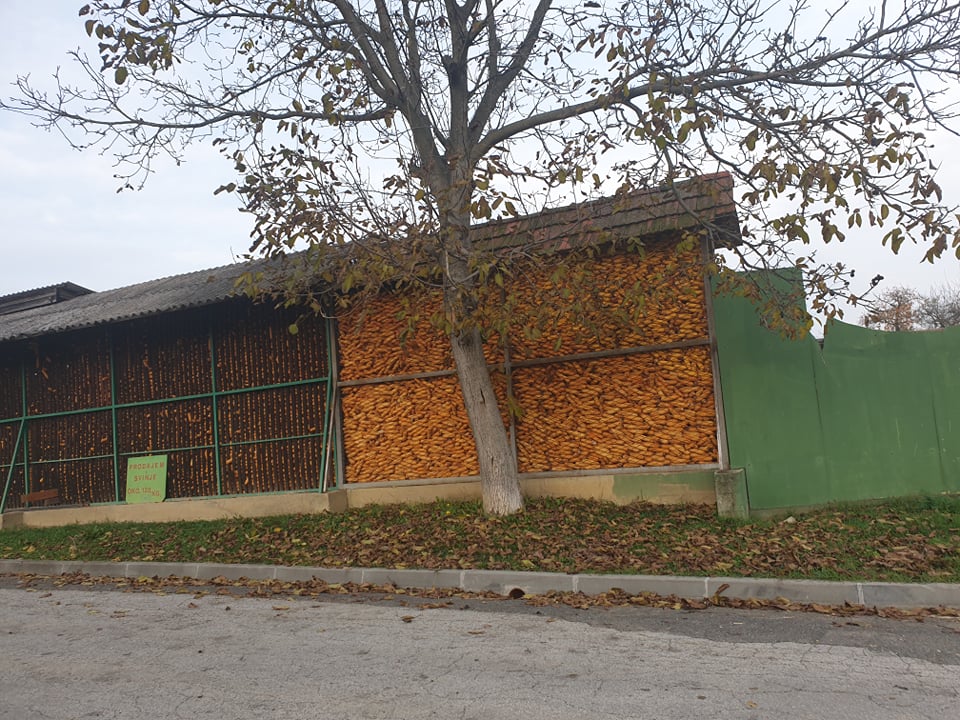 U Okruglom vrhu još se mogu naći kukuružnjaci gdje ljudi drže kukuruz,
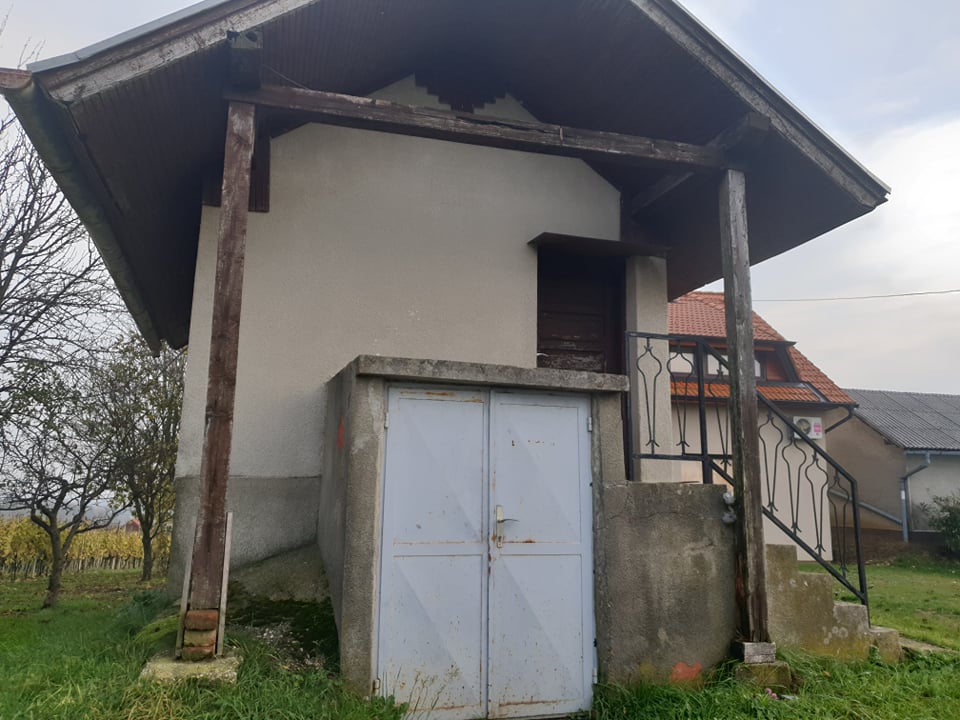 i stare kleti gdje 
  drže vino .
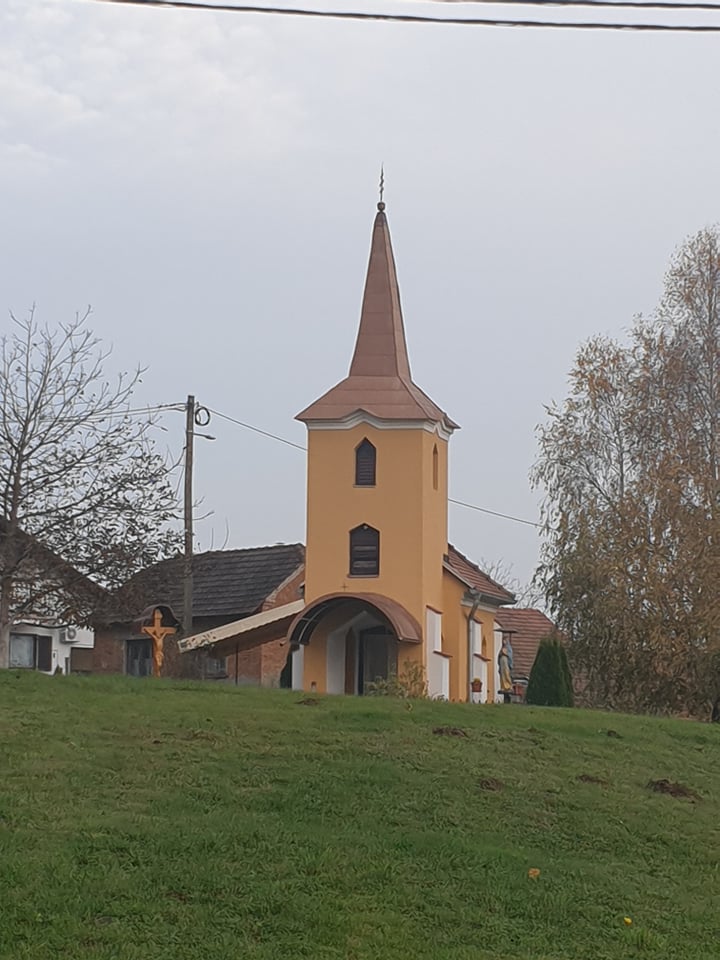 Imaju jednu malu kapelicu,u njoj se ne održavaju mise nego jedanput na godinu tamo imaju proštenje i misu vani ispred kapelice.
Također u mjestu se nalazi jedan stari dućan ima samo osnovne stvari za kupiti.Pokraj njega je oglasna ploča gdje stavljaju razne obavjesti o tome što se dešava u nasilju.
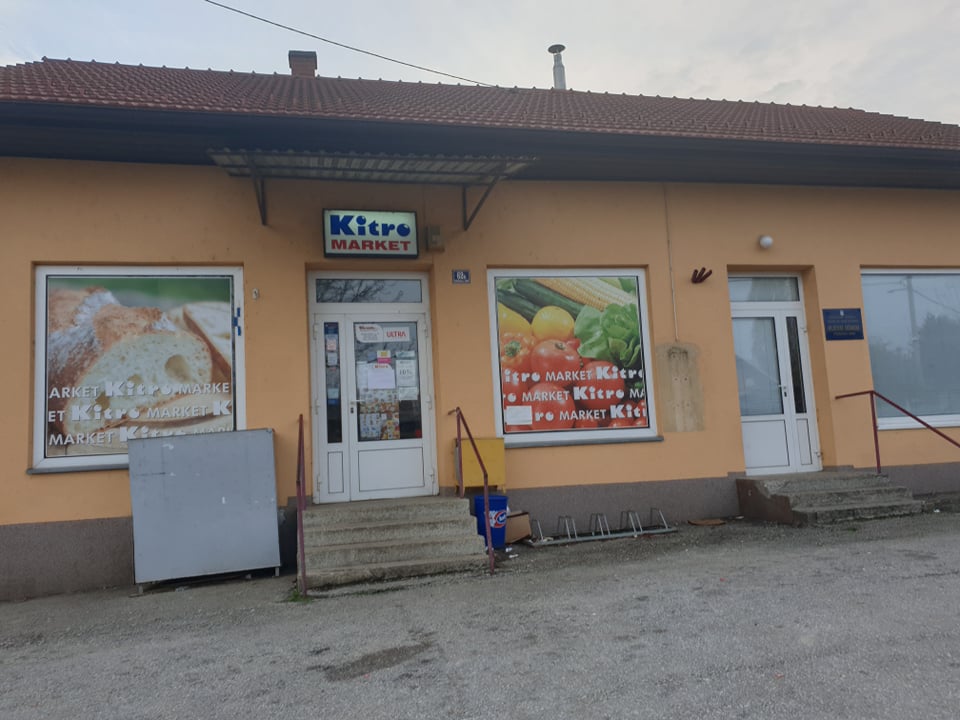 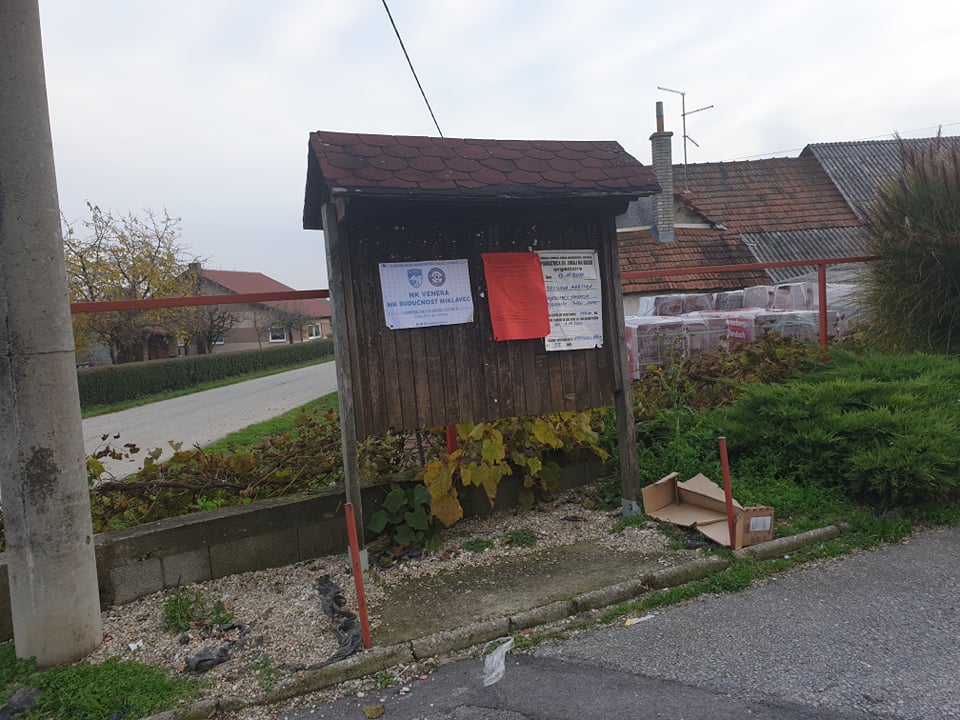 Imaju mjesni odbor koji se također nalazi pokraj dućana,na njemu je spomen ploča za Hrvatskog branitelja Željka Novaka.
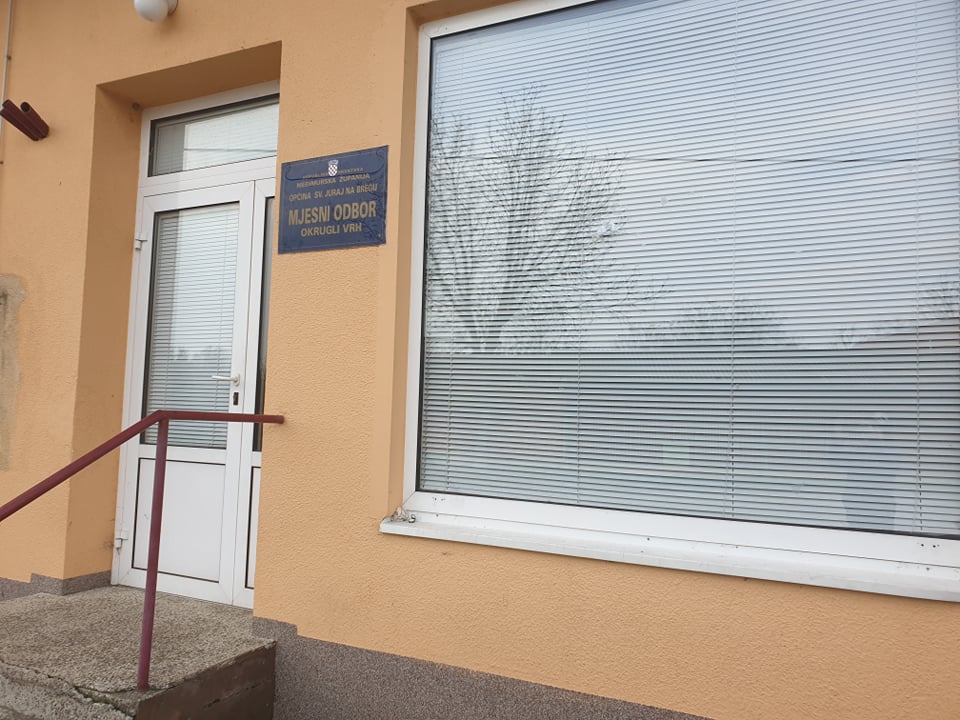 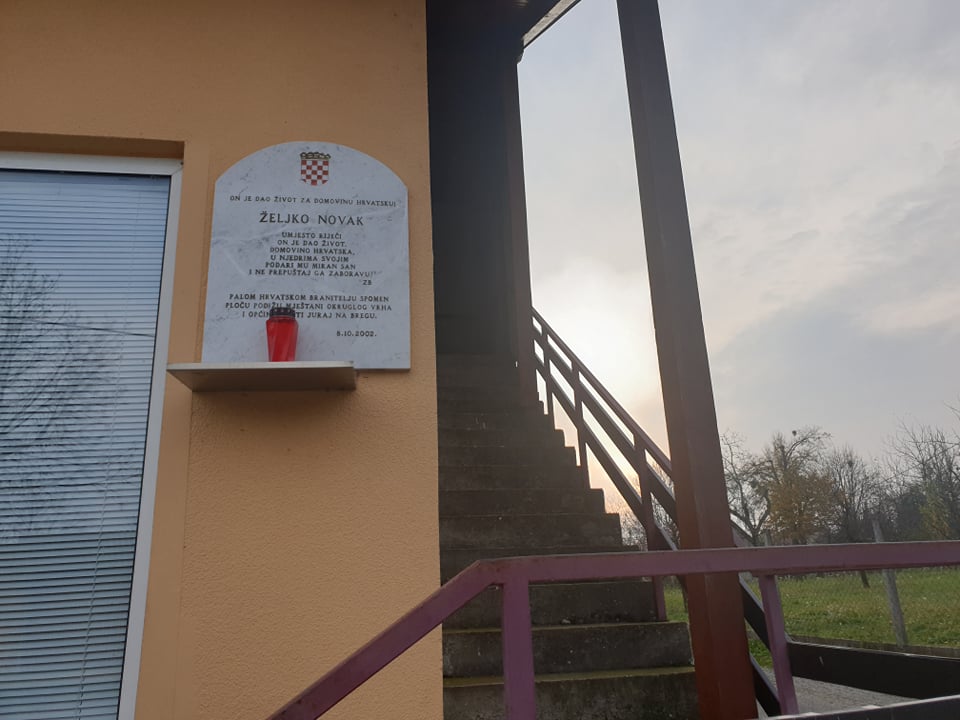 Kroz selo vodi županijska cesta,koja je dosta uska i nije razdvojena crtama.
Imaju još uskih ulica,nemaju pješačku stazu pa je opasno hodati po cesti.
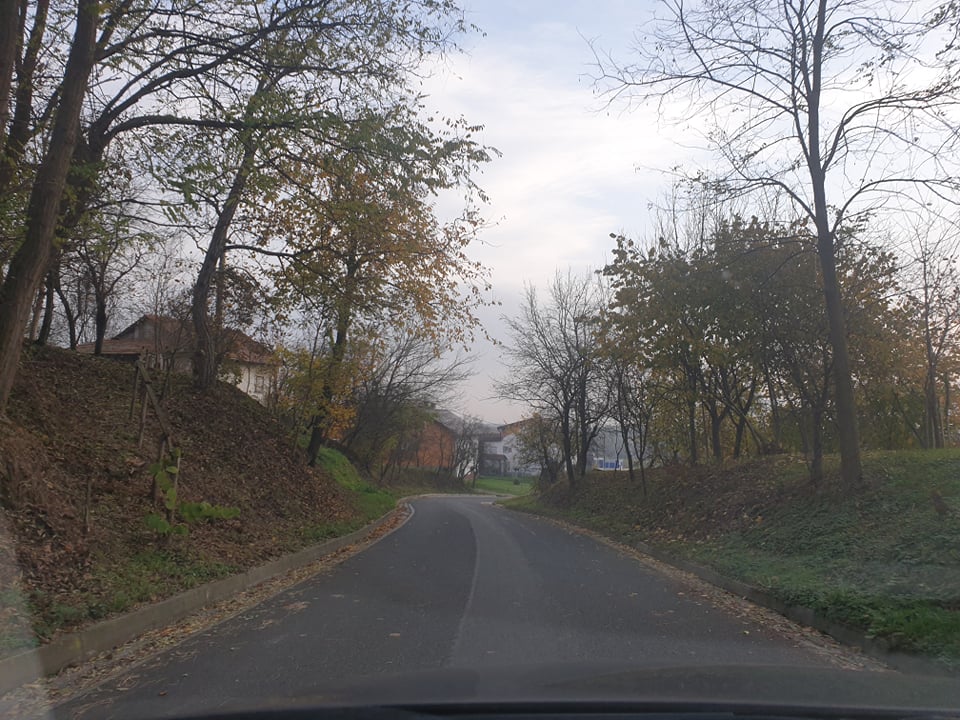 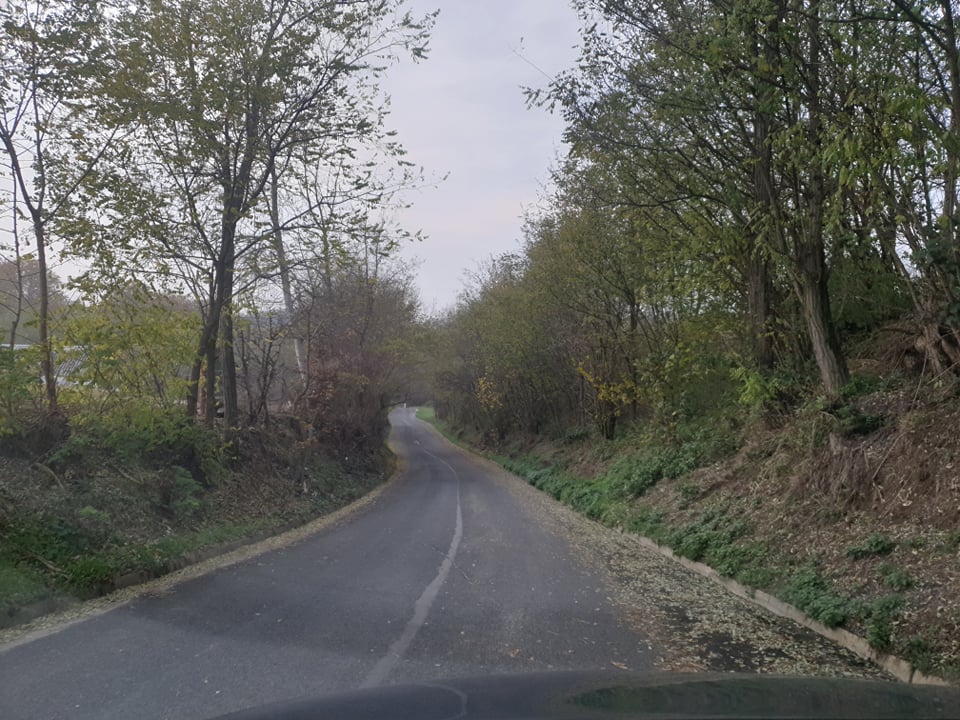 U Okruglom vrhu ima puno šuma koje koriste za ogrjev zimi.
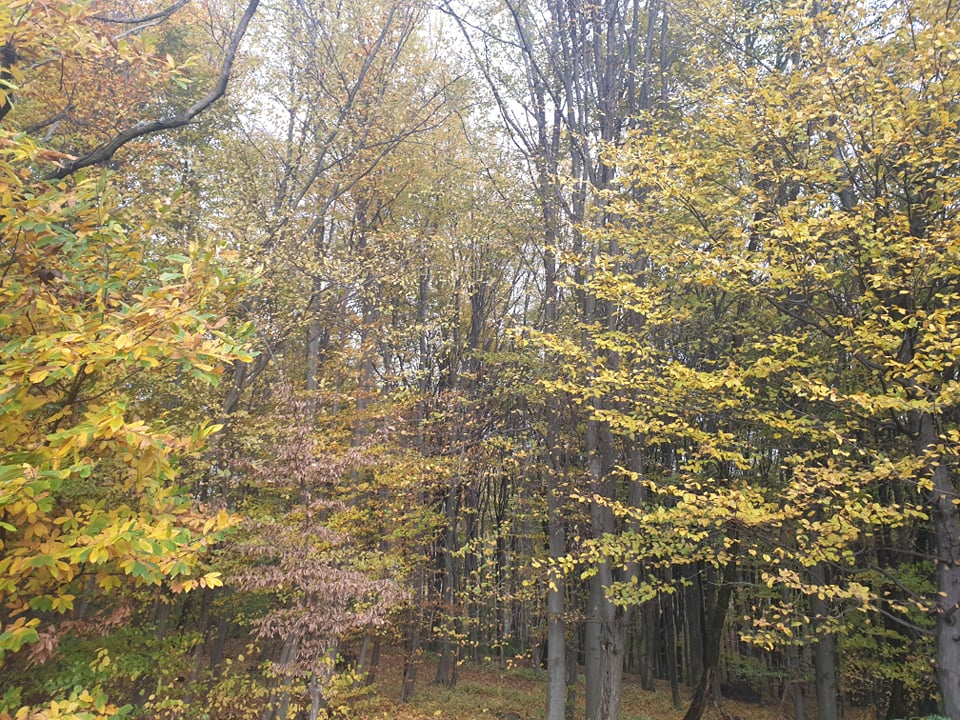 Sve više ljudi grade vikendice i poćeli su se baviti vinogradarstvom ,u zadnjih nekoliko godina.
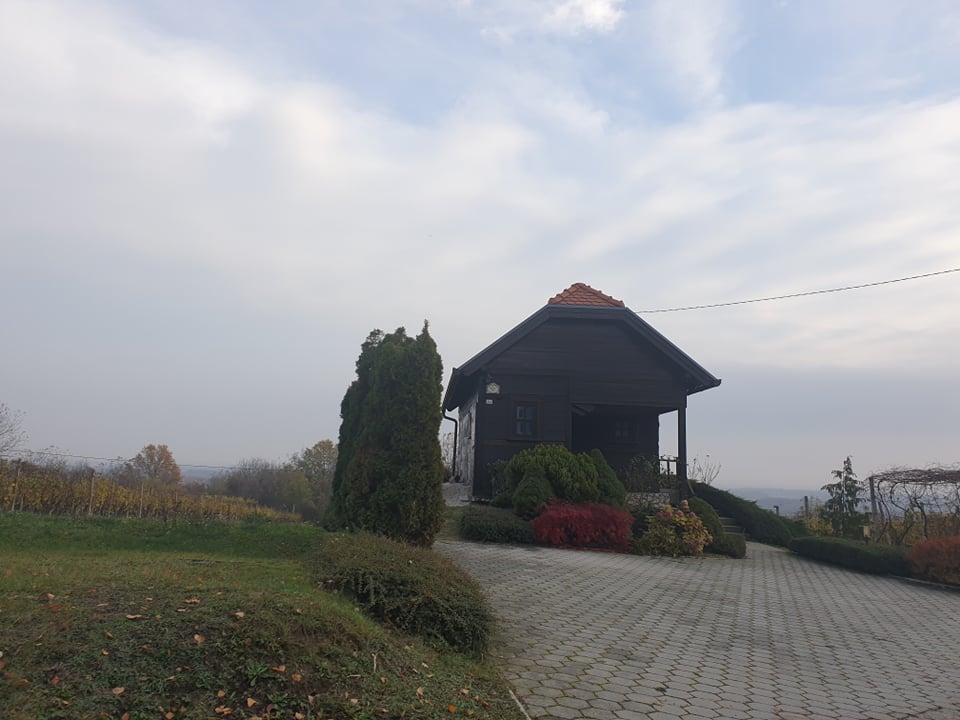 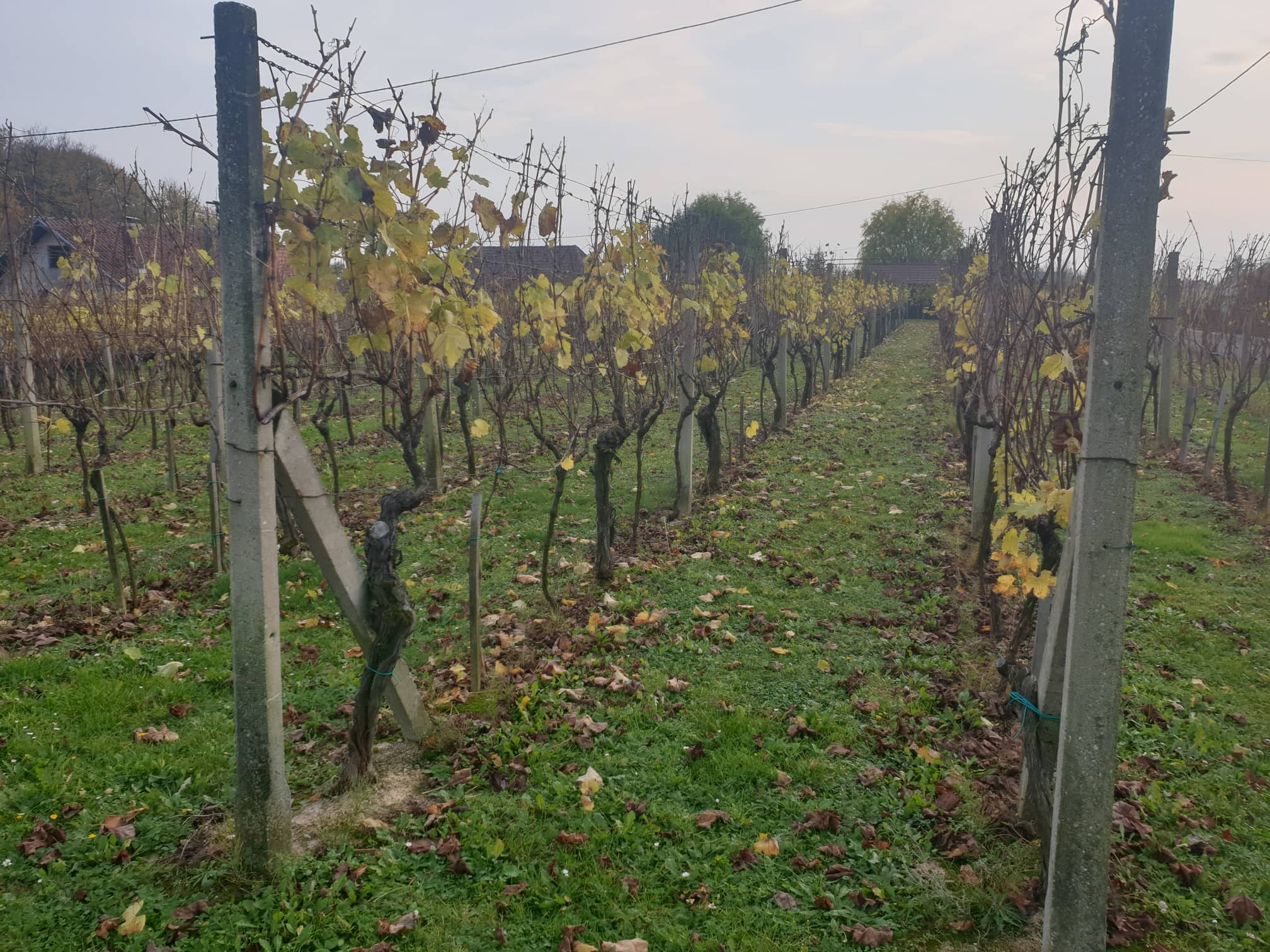